Магистърски програми във Факултет по педагогика
1.1. Теория и управление на образованието
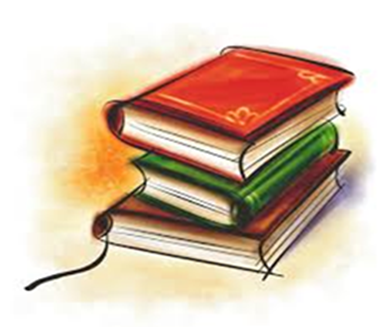 Образователен мениджмънт
Срок на обучение: 2 семестъра
Форма на обучение: редовна / задочна
 Ръководител: доц. д-р Йонка Първанова
Обучението завършва със защита на дипломна работа или държавен изпит.
 Прием: от зимен семестър, обучение срещу заплащане.

Програмата се предлага и с обучение на английски език, с прием от летен семестър.

Предназначение: завършили бакалавърска степен от всички специалности с квалификация „учител“.

Реализация: 
-    директори и помощник-директори на детски градини и училища;
мениджъри на институции, предлагащи неформално образование и квалификация на деца и възрастни
организатори на собствен бизнес в сферата на образованието и образователните услуги
анализатори на пазара на образователните услуги
експерт-оценители на курсове, програми и проекти за обучение на деца и възрастни
консултанти за разработването на програми и проекти за образователни дейности
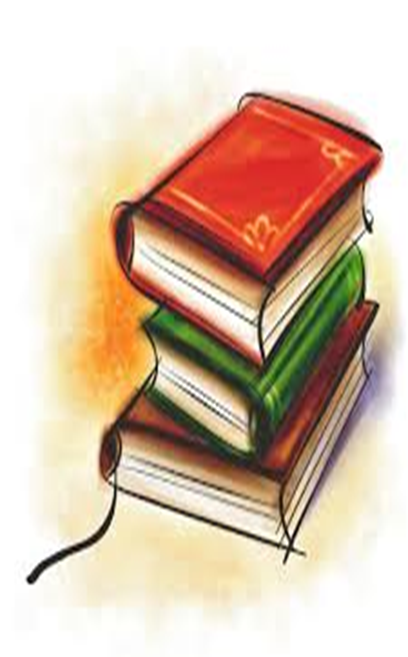 Мениджмънт на услуги и организации за неформално образование
Срок на обучение: 2 семестъра (специалисти) и 3 семестъра (неспециалисти)
 Форма на обучение: задочна
 Ръководител: проф. д-р Силвия Николаева
Обучението завършва със защита на дипломна работа. 
 Прием: от зимен семестър, с държавна субсидия (2 сем.) и обучение срещу заплащане (2 и 3 сем.).

Предназначение:
2-сем. програма е предназначена за бакалаври, завършили специалност «Неформално образование».
3-сем. програма е предназначена за завършили бакалавърска степен от всички други специалности.

Реализация: 
мениджъри на частни и общински институции, предлагащи образователни услуги за деца и възрастни
координатори на образователни и обучителни проекти и програми
експерти и консултанти по неформално образование и обучение
експерт-оценители (одитори) на образователни услуги, програми и курсове
специалисти по образование на възрастните
създатели и мениджъри на алтернативни образователни среди, мрежи и услуги
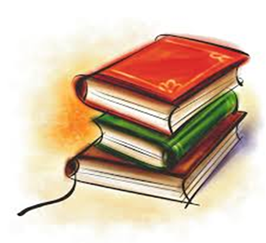 1.2. Педагогика
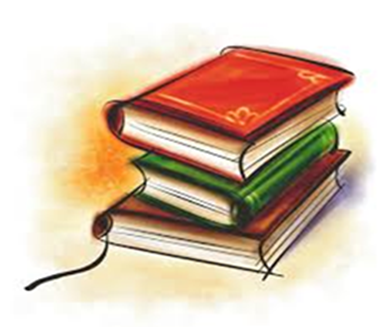 Педагогика на девиантното поведение
Срок на обучение: 2 семестъра (специалисти) и 3 семестъра (неспециалисти)
 Форма на обучение: редовна / задочна
 Ръководител: доц. д-р Тони Манасиева 
Обучението завършва със защита на дипломна работа или държавен изпит 
 Прием: от зимен семестър, обучение срещу заплащане

Предназначение: 
2-сем. програма е предназначена за бакалаври, завършили педагогически специалности 
3-сем. програма е предназначена за завършили бакалавърска степен от всички други специалности.

Реализация: 
в правителствения и неправителствения сектор, в общообразователните и специалните училища
в институции в системата за ресоциализация на общинско и национално равнище – образователни и възпитателни, социално-педагогически, корекционни институции и организации
секретари на комисии, педагози, възпитатели, педагогически съветници, инспектори, експерти, сътрудници, организатори и координатори на дейности, свързани с превенция и корекция на девиантно и делинквентно поведение.
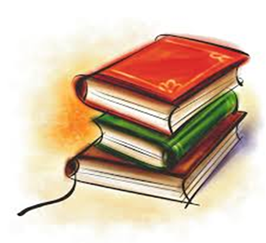 Съвременни образователни технологии
Срок на обучение: 2 семестъра
	Срок на обучение: 3 семестъра –  с придобиване на професионална квалификация „учител“
(възможност за придобиване на проф. квалификация учител по чужд език, при наличие на документ за владеене на езика, ниво мин. В2)
Форма на обучение: редовна / задочна
Ръководител: доц. д-р Лиляна Стракова
Обучението завършва със защита на дипломна работа или държавен изпит
 Прием: от зимен семестър, с държавна субсидия (2 сем.) и обучение срещу заплащане (2 и 3 сем.)
Предназначение: 
2-сем. програма е предназначена за бакалаври, завършили педагогически специалности и/или притежаващи професионална квалификация „учител“ 
3-сем. програма е предназначена за специалисти, от различни области, които биха желали да работят като учители по професионалното направление, което са завършили на бакалавърско равнище, директори и други педагогически специалисти (педагогически съветници, помощник-директори, експерти и консултанти по проблемите на образованието.
Реализация: 
в училища
в консултантски звена / центрове
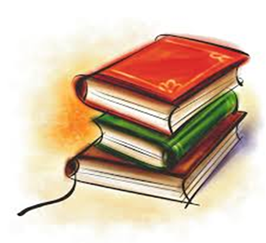 Информационни и комуникационни технологии в образованието
Срок на обучение: 2 семестъра (специалисти)
Форма на обучение: редовна/дистанционна
Прием: от зимен семестър, обучение срещу заплащане

Срок на обучение: 3 семестъра (неспециалисти)
Форма на обучение: задочна
Прием: от летен семестър, обучение срещу заплащане
Ръководител: доц. д-р Благовесна Йовкова
Обучението завършва със защита на дипломна работа или държавен изпит.
 Предназначение: 
2-сем. програма е предназначена за бакалаври, завършили педагогически специалности и/или притежаващи професионална квалификация „учител“ 
3-сем. програма е предназначена за завършили бакалавърска степен от всички други специалности.
								
Реализация: 
специалисти по дистанционно обучение
учител/преподавател, по информационни технологии в занимания по интереси и в център за подкрепа за личностно развитие
проектанти и разработчици на електронно учебно съдържание в средното и висшето образование, научни институти
експерт-оценители на курсове, програми и проекти с използване на ИКТ
консултанти, автори на проекти с използване на ИКТ                                  Допълнителна информация за програмата
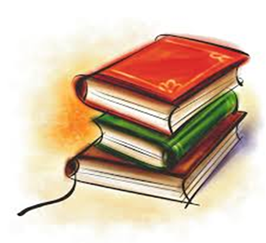 Кариерно образование в институции и мрежи за неформално образование
Срок на обучение: 2 семестъра (специалисти) и 3 семестъра (неспециалисти)
 Форма на обучение: задочна
 Ръководител: доц. д-р Илиана Петкова
Обучението завършва със защита на дипломна работа.
 Прием: от зимен семестър, обучение срещу заплащане.

Предназначение: 
- 2-сем. програма е предназначена за бакалаври, завършили специалност «Неформално образование».
- 3-сем. програма е предназначена за завършили бакалавърска степен от всички други специалности.
	Възможност за придобиване на международно валидирания сертификат за кариерен консултант GCDF.
Реализация: 
ръководители и управители на кариерни центрове
експерти по кариерно образование и обучаващи по кариерно образование
кариерни консултанти и специалисти по обучение и кариерно развитие на персонала (за придобилите валидирания международен сертификат)
посредници на услуги за кариерно образование; сътрудници-консултанти
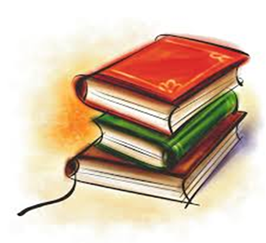 Дизайн за дигитално учене
Срок на обучение: 2 семестъра (специалисти)
 Форма на обучение: редовна / задочна
 Ръководител: проф. д-р Румяна Пейчева - Форсайт
Обучението завършва със защита на дипломна работа.
 Прием: от зимен семестър, обучение с държавна субсидия и обучение срещу заплащане.

Програмата се предлага и с обучение на английски език.

Предназначение: бакалаври и магистри, завършили педагогически специалности и/или придобили професионална квалификация „учител“.

Реализация:
Специалист по дистанционно обучение 
Дизайнер на електронно обучение/учене 
Дизайнер на електронни учебни ресурси и онлайн модули/курсове
Обучител на учители в сферата на педагогическия дизайн за дигитално учене 
Оценител на онлайн курсове, програми, електронни учебни ресурси и електронно съдържание като цяло;
Консултант по дизайн на електронно обучение в разнообразни образователни контексти;
Автор на проекти и ръководител на екипи в областта на дизайна на електронно обучение.
Артистични подходи в образованиетомеждууниверситетска програма – съвместно обучение с НАТФИЗ „Кръстьо Сарафов“
Срок на обучение: 2 семестъра (специалисти); 3 семестъра (неспециалисти)
 Форма на обучение: задочна
 Ръководители: проф. д-р Радка Василева и доц. д-р Маргарита Божилова - Андонова
Обучението завършва със защита на дипломна работа или държавен изпит.
 Прием: от зимен семестър, обучение срещу заплащане.

Предназначение:
2-семестриалната програма е предназначена за бакалаври, завършили педагогически специалности и /или придобили професионална квалификация «учител»
3-семестриалната програма е предназначена за завършили бакалавърска степен от всички други специалности.

Реализация:
специалисти по прилагане на артистични подходи в образованието; 
обучители в арт образователни дейности; 
организатори на арт образователни програми и проекти; 
консултанти на арт образователни програми и проекти; 
оценители на арт образователни програми и проекти
3.4. Социални дейности
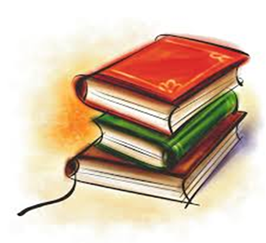 Управление на институциите за социална работа
Срок на обучение: 2 семестъра (специалисти) и 3 семестъра (неспециалисти)
 Форма на обучение: задочна
 Ръководител: проф. дпн Албена Чавдарова
Обучението завършва със защита на дипломна работа или държавен изпит.
 Прием: от зимен семестър, обучение срещу заплащане.

Предназначение: 
2-сем. програма е предназначена за бакалаври, завършили специалност «Социални дейности».
3-сем. програма е предназначена за завършили бакалавърска степен от всички други специалности.

Реализация: като ръководители (мениджъри), експерти, специалисти в 
общински и областни звена за социална работа, 
национални управленски институции 
неправителствени организации и др., които работят в сферата на предоставяне на социални услуги и реализиране на социални проекти
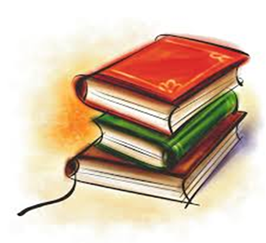 Социална работа с деца и семейства
Срок на обучение: 2 семестъра (специалисти) и 3 семестъра (неспециалисти)
 Форма на обучение: редовна / задочна
 Ръководител: доц. д-р Ваня Божилова 
Обучението завършва със защита на дипломна работа или държавен изпит.
 Прием: от зимен семестър, с държавна субсидия (2 сем.) и обучение срещу заплащане (2 и 3 сем.).

Предназначение: 
2-сем. програма е предназначена за бакалаври, завършили специалност «Социални дейности» и сродни на нея.
3-сем. програма е предназначена за завършили бакалавърска степен от всички други специалности.

Реализация:
 специалисти, социални работници и експерти в: сферата на социалното подпомагане, защитата и подкрепата на деца и семейства, реализирани в държавния, неправителствения и частния сектор
организатори, ръководители и координатори на дейности със социална насоченост с деца и семейства, вкл. от рискови групи
експерти, изследователи и оценители по проекти и програми в сферата на социалните услуги за деца и семейства.
Клинична социална работа
Срок на обучение: 2 семестъра (специалисти) и 3 семестъра (неспециалисти)
 Форма на обучение: задочна
 Ръководител: доц. д-р Владислав Господинов
Обучението завършва със защита на дипломна работа.
 Прием: от зимен семестър, обучение срещу заплащане. 

Предназначение: 
2-сем. програма е предназначена за бакалаври, завършили специалност «Социални дейности» и сродни на нея.
3-сем. програма е предназначена за завършили бакалавърска степен от всички други специалности.

Реализация:
- социални работници в специализирани клиники, психодиспансери, дневни стационари
- социални работници в клиники и дневни стационари за хора със зависимости от психоактивни вещества
- ръководители и социални работници в клиники и центрове за работа с хора с увреждания
- ръководители и социални работници в домове за деца
- ръководители и социални работници в домове за стари хора, хосписи
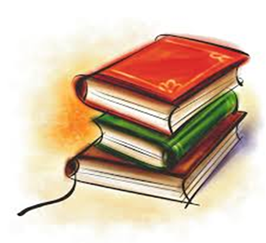 Квалификация и пренасочване на работна сила
Срок на обучение: 2 семестъра (специалисти) и 3 семестъра (неспециалисти)
 Форма на обучение: задочна
 Ръководител: доц. д-р Силвия Цветанска
Обучението завършва със защита на дипломна работа.
 Прием: от зимен семестър, обучение срещу заплащане. 
Предназначение: 
2-сем. програма е предназначена за бакалаври, завършили специалност «Социални дейности» и сродни на нея
3-сем. програма е предназначена за завършили бакалавърска степен от всички други специалности.

Възможност за придобиване на международно валидирания сертификат за кариерен консултант GCDF.

Реализация:
- специалисти, които ще могат да работят в бюрата по труда, центровете по образование и квалификация, центровете за образователни услуги, по професионално ориентиране и обучение, отдели „Човешки ресурси“ и др. - - като управленци и експерти на национално и общинско равнище, както и в неправителствения сектор.
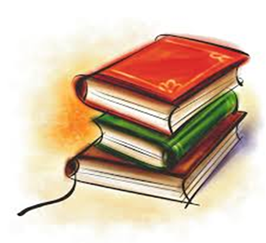 Социална работа с бежанци и мигранти
Срок на обучение: 2 семестъра (специалисти) и 3 семестъра (неспециалисти)
Форма на обучение: задочна
 Ръководител: проф. дпн Сийка Чавдарова – Костова
Обучението завършва със защита на дипломна работа или държавен изпит.
Прием: от зимен семестър, с държавна субсидия (2 сем.) и обучение срещу заплащане (2 и 3 сем.).
Предназначение: 
2-сем. програма е предназначена за бакалаври, завършили специалност «Социални дейности» и сродни на нея
3-сем. програма е предназначена за завършили бакалавърска степен от всички други специалности.

Магистърската програма се реализира с подкрепата на Представителството на Върховния комисар за бежанците към ООН в България.
Реализация:
- социални работници в териториалните поделения на Държавната агенция за бежанците
- социални работници в системата за социално подпомагане, в отдел „Закрила на детето”
- социални работници в неправителствени организации, осигуряващи социални услуги за бежанци и мигранти
- социални работници в социални услуги за хора с увреждания
- социални работници в социални услуги за възрастни хора и др.
Църковно социално дело(междуфакултетска програма)
Срок на обучение: 4 семестъра
Форма на обучение: редовна / задочна
 Ръководители: проф. дпн Албена Чавдарова и доц. д-р Костадин Нушев
Обучението завършва със защита на дипломна работа.
 Условия за прием: по документи и събеседване.
Програмата се администрира от Богословски факултет.

Предназначение: бакалаври по специалности от всички професионални направления. 

Реализация:
работа с различни лица, групи и общности, които имат нужда от църковно-социална подкрепа
в различни сфери на църковно-социалното дело
в различни организации – енорийски център, специализирани социални институции.